CONCERT 2014年上半年教育訓練2014 慧科大中華新聞網WiseNews 及 WiseSearch
慧科訊業
Claire Huang 黃君琪 2013/4
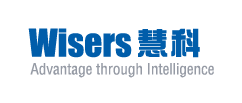 全球領先的新聞資訊 供應商
內容說明:

1.   簡介慧科 大中華新聞網
2.   簡介WiseNews 新聞瀏覽
      操作練習
3.   簡介WiseSearch新聞搜尋
      操作練習
4.   慧科2015 改版重點
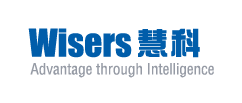 全球領先的新聞資訊 供應商
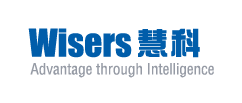 全球領先的新聞資訊 供應商
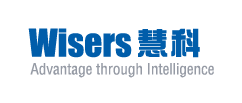 全球領先的新聞資訊 供應商
資料蒐集的工具多樣化

但

資料完整性??
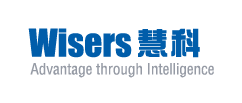 全球領先的新聞資訊 供應商
慧科新聞平台
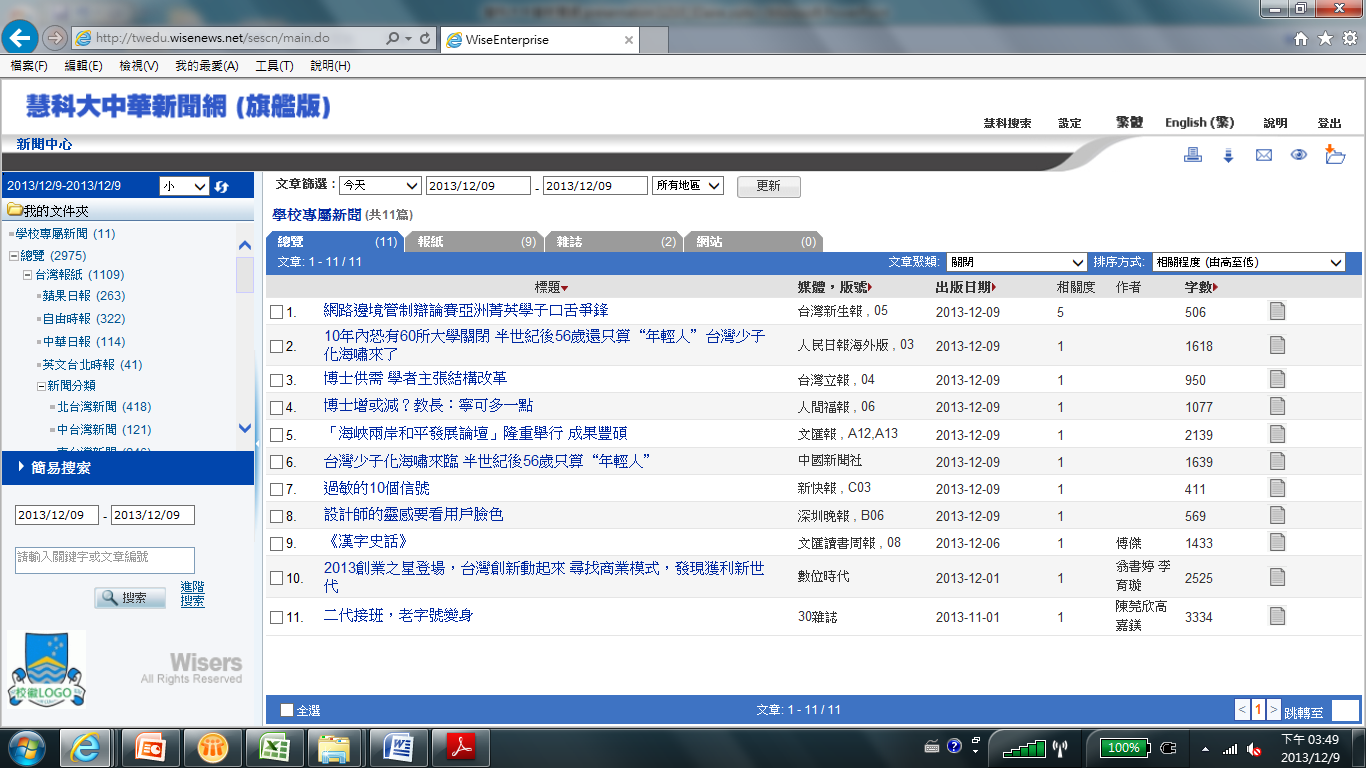 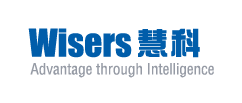 全球領先的新聞資訊 供應商
關於慧科
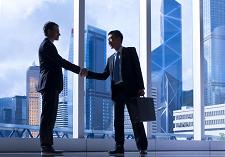 成立於 1998   慧科是香港中文大學一個學術研究項目，在香港政府「創新科技基金」的支持下，得以迅速發展。
 
營運理念  慧科致力透過先進的科技、創新的解決方案及專業的服務，將全面的新聞資訊轉化為與客戶息息相關的情報。 

總部設於香港  慧科擁有逾 800 位員工，遍佈7大主要城市，包括香港、台北、北京、南京、上海、深圳及澳門。

提供多元化業務   慧科是大中華地區領先的新聞資訊供應商，服務約2,000家企業客戶，包括全球500大跨國企業、上市公司、中港台企業、政府部門、非政府組織，以及國際知名的高等學府等。

獲業界認可  
1998年 獲頒「香港工業獎 - 消費產品設計(類別)」
2003年 獲「亞洲最佳電子商業產品獎 -- 世界信息峰會大獎(電子商貿類別)」
2008年 獲「資本才俊非凡服務大賞2008」
媒體來源
自 1998
由20個增長至
超過8,000個

資料庫儲存量
儲存逾6億
篇文章

每天新增
700,000篇文章

媒體種類
跨媒體，
不同種類的資料庫
慧科優勢
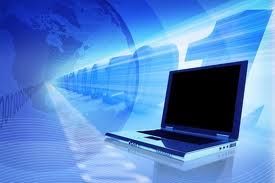 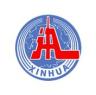 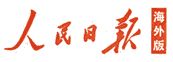 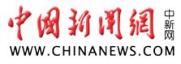 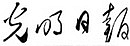 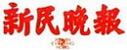 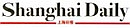 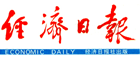 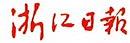 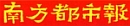 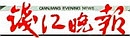 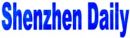 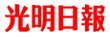 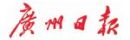 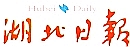 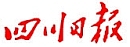 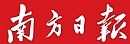 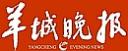 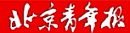 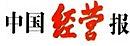 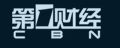 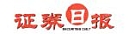 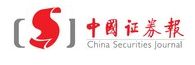 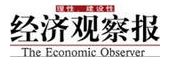 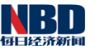 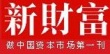 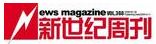 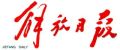 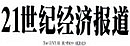 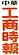 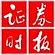 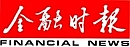 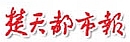 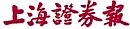 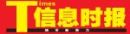 大中華最大中文新聞資料庫覆蓋逾千份大中華及海外主要報章雜誌
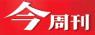 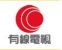 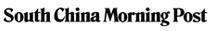 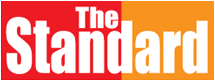 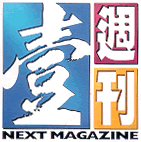 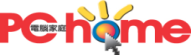 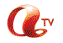 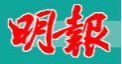 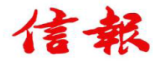 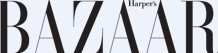 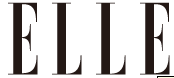 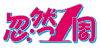 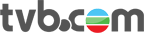 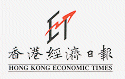 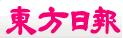 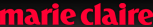 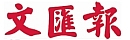 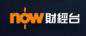 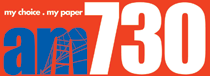 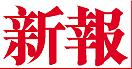 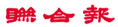 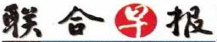 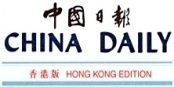 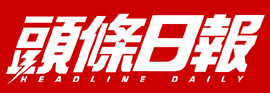 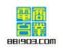 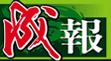 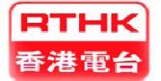 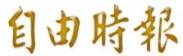 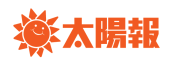 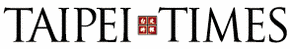 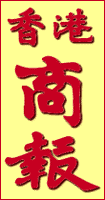 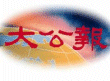 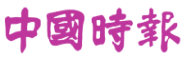 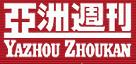 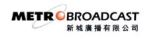 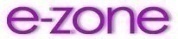 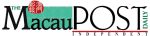 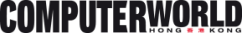 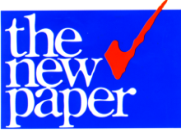 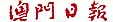 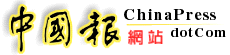 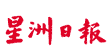 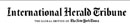 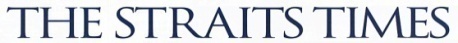 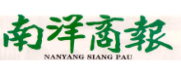 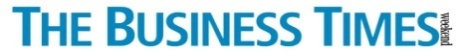 [Speaker Notes: HK – All 18 Chinese and English newspapers in HK (including free newspapers)
Top circulation magazines in HK and Macao (over 100)
獨家內容授權報紙： HK Apple Daily (online), TW Apple Daily
中国时报、中国报、自由时报 are TW pubs.
中国日报（香港版）strictly should be HK pubs]
台灣逾70個權威性媒體來源
報章台灣蘋果日報、Taipei Times(英文台北時報) 、The China Post(英文中國郵報)
台灣新生報、民眾日報、自由時報、中華日報

商業及管理雜誌新新聞、今周刊

財經雜誌商業周刊、遠見雜誌、Smart智富月刊、30雜誌

綜合雜誌台灣壹週刊
中國約250個大陸具影響力媒體來源
全國性報刊中國經營報、第一財經日報、中華工商時報、中國新聞社、經濟日報、人民日報(海外版)、新華社經濟資訊社

廣東省南方日報、證券時報、汕頭日報、南方都市報、羊城晚報

廣西省廣西日報

福建省福建日報
上海市國際金融報、上海日報、上海證券報、文匯報、新民晚報

北京市北京日報、北京晚報、京華時報、北京青年報、經濟參考報

四川省華西都市報

江西省江南都市報
香港約200個中英文媒體來源
主要報章蘋果日報、東方日報、明報、信報財經新聞、香港經濟日報、中國日報香港版、南華早報South China Morning Post、英文虎報 The Standard

綜合/行業雜誌Reader’s Digest 讀者文摘、亞洲週刊、開放雜誌、壹週刊、電腦廣場
財經雜誌及網站經濟一週、經濟通(中英文版)、財華中國/香港
新聞通訊社AFX法新社財經、美國企業新聞社(中英文版)

政府資訊香港政府新聞(中英文版)

上市公司聲明/年報亞洲投資專訊(中英文版)
亞太區重要新聞來源
日本
讀賣日報（The Daily Yomiuri）、
日本共同通訊社（Kyodo News International）

馬來西亞
星洲日報（Sin Chew Daily）、
南洋商報（Nanyang Siang Pau）、
中國報（China Press）、
光明日報（Guang Ming Daily）

泰國
曼谷郵報（Bangkok Post）
新加坡
海峽時報（The Straits Times）、
聯合早報（Lianhe Zaobao）、
商業時報（The Business Times）

印度
經濟時報（The Economic Times）、
印度時報（Times of India）
2014慧科大中華新聞網 一個平台 兩種服務
WiseNews- 新聞瀏覽
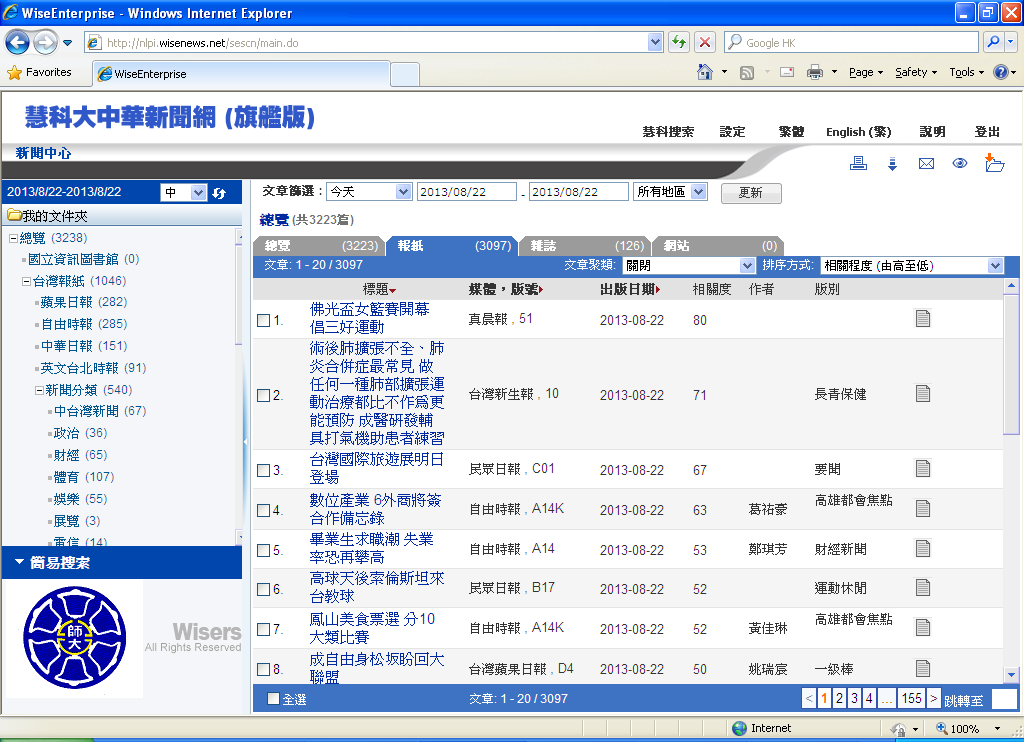 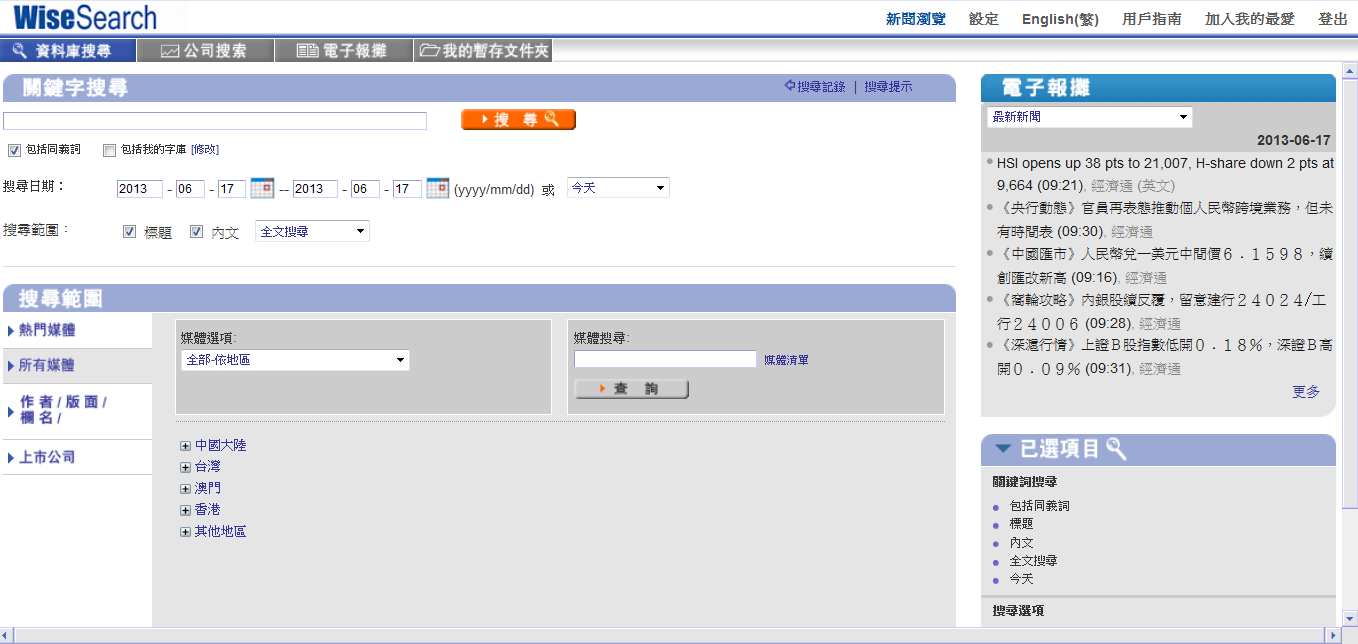 WiseSearch- 新聞搜尋
WiseNews
   平台介紹
2014年 旗艦版主界面
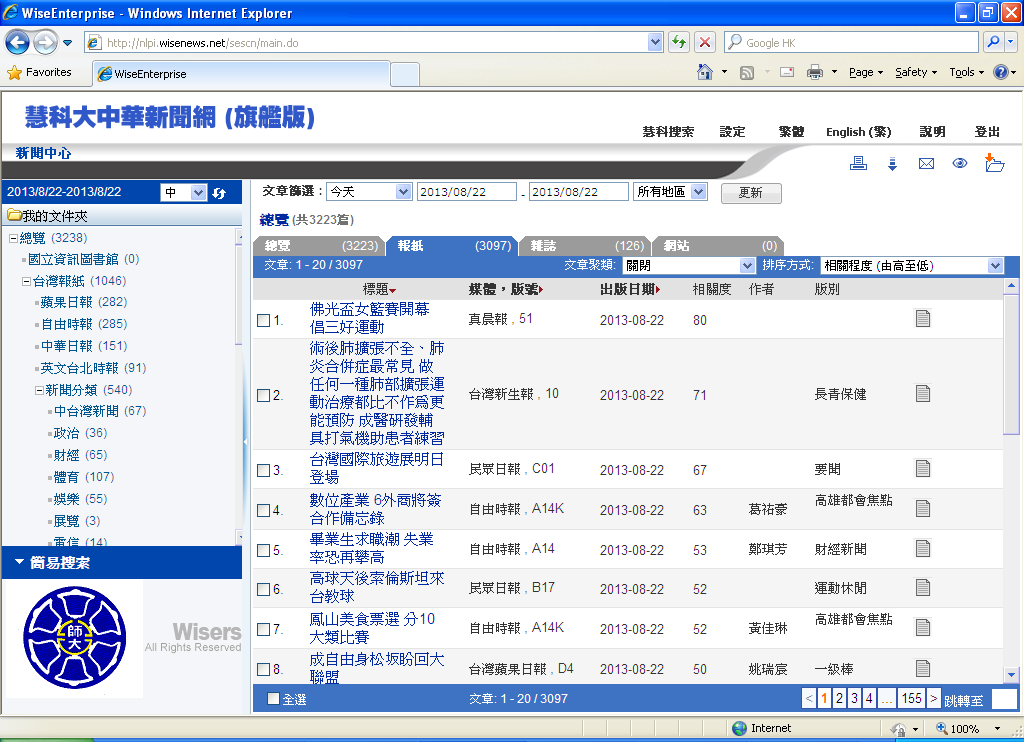 設定日期、媒體類別和地區等，進行更精確的文章篩選
可設定分類資料夾，包括25個重點媒體和14個新聞主題
按照文章的相關程度 、日期等排序
新增校徽
詳盡資料夾分類（台灣版）
1
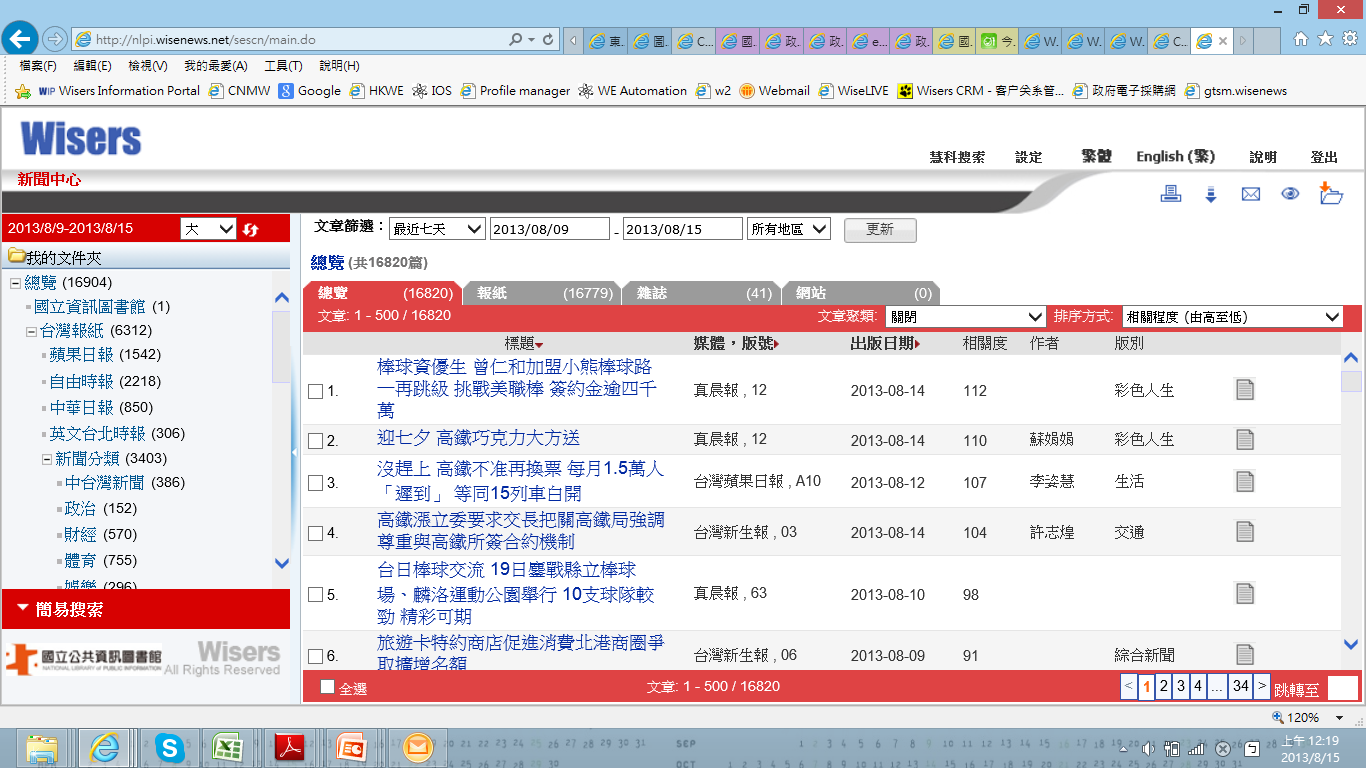 按照客戶要求設定關鍵字資料夾：
- 包括中英文學校名稱和簡稱
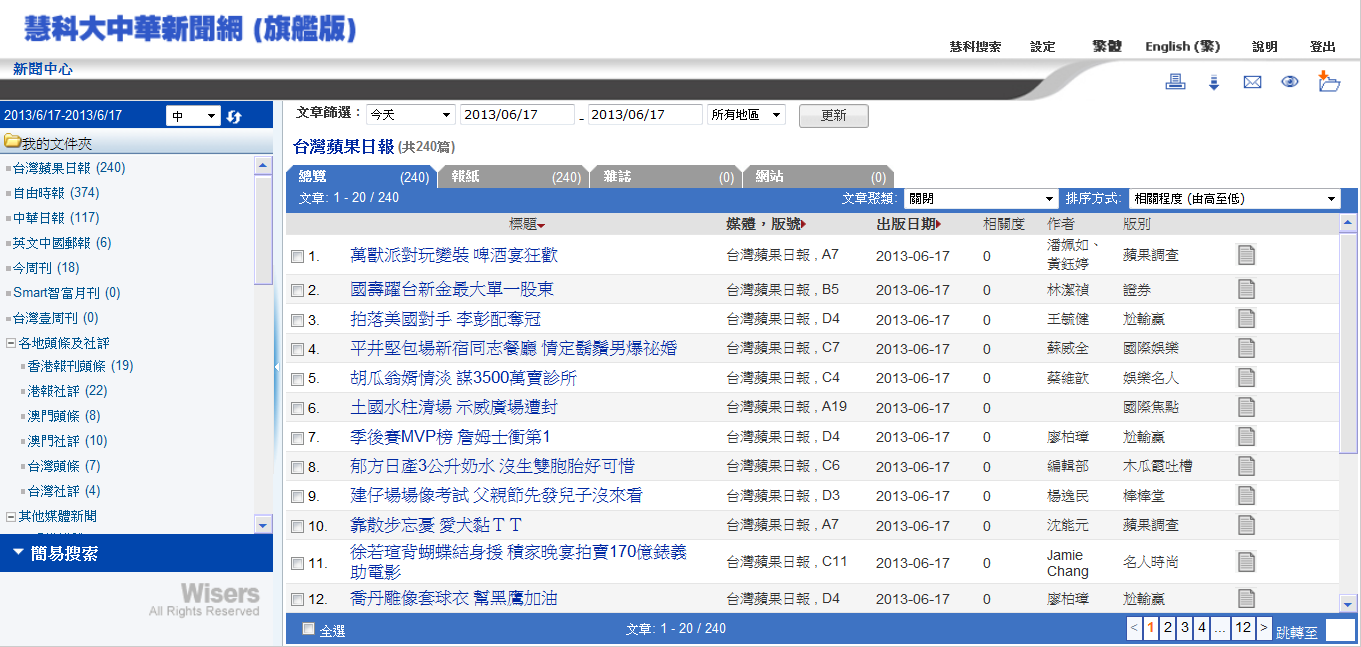 2
台灣主要報刊分類：
- 台灣蘋果、自由、中華及英文台北時報
新聞分類：
- 台灣地區新聞：北台灣 、中台灣、南台灣及東台灣
- 版面分類：政治、財經、體育、健康、娛樂、展覽、電信、生活
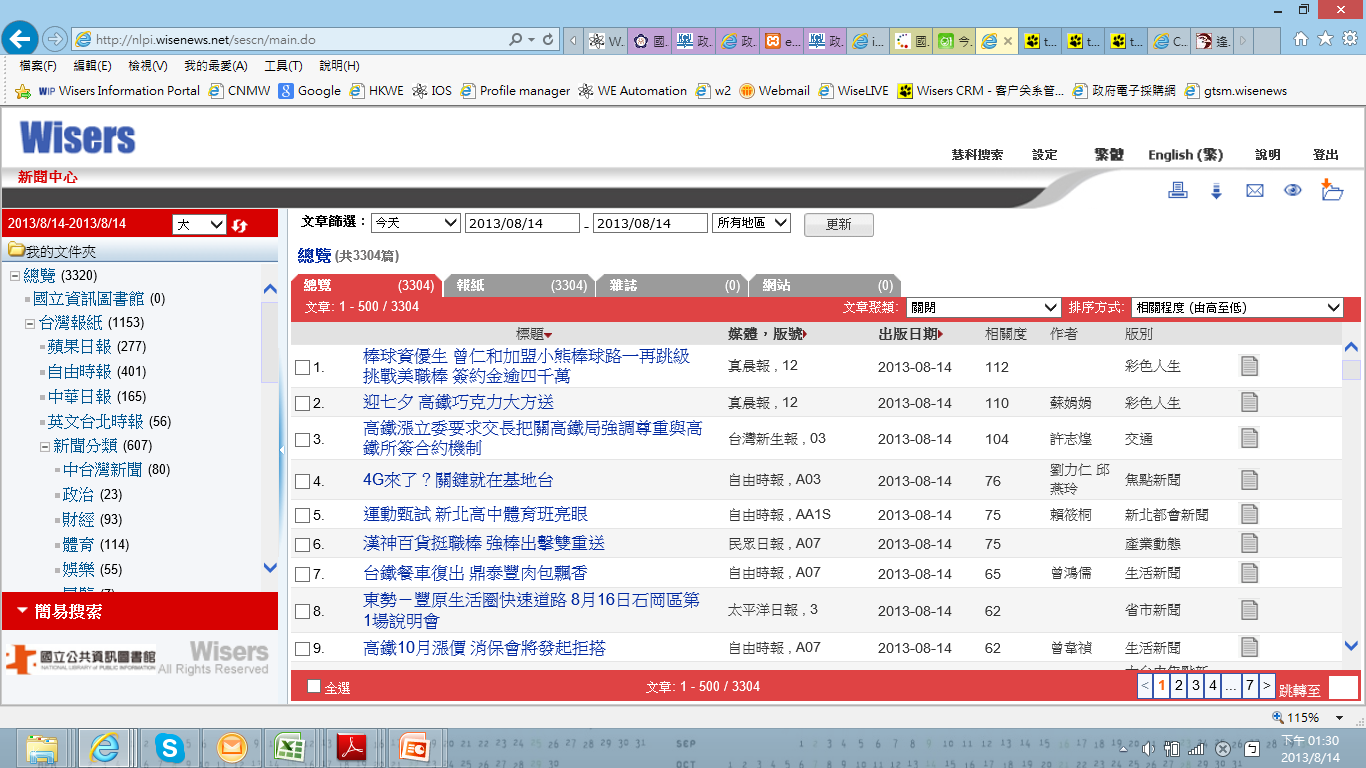 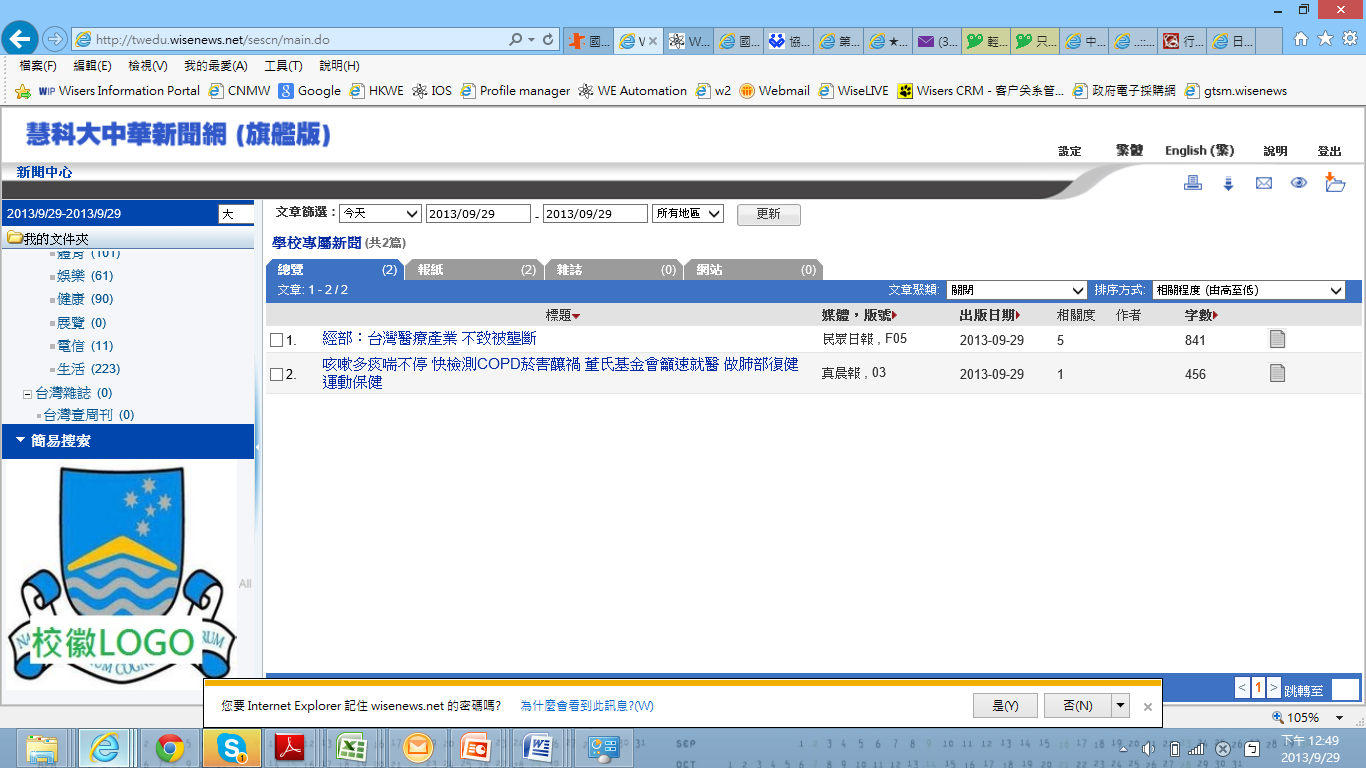 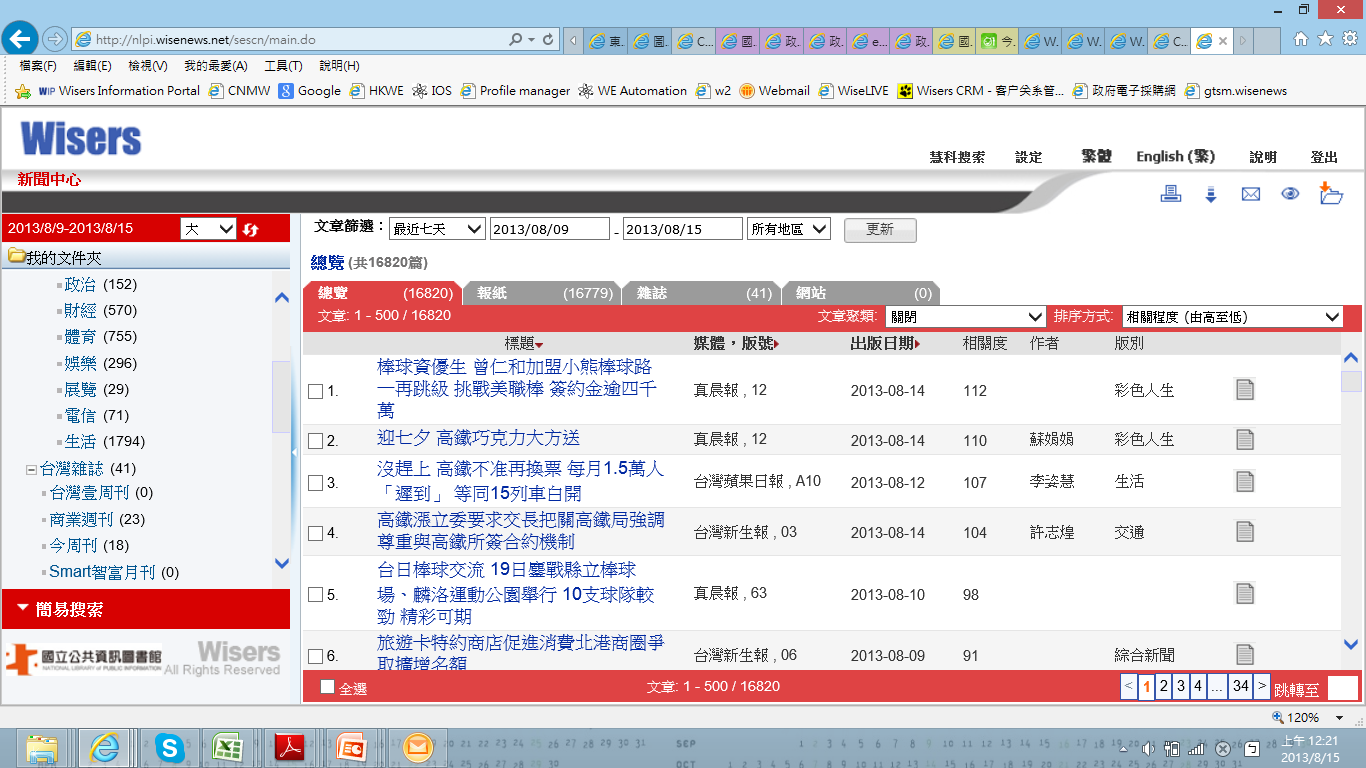 3
台灣雜誌：
- 台灣壹週刊、商周、今周及Smart智富月刊
WiseNews瀏覽新聞 操作說明
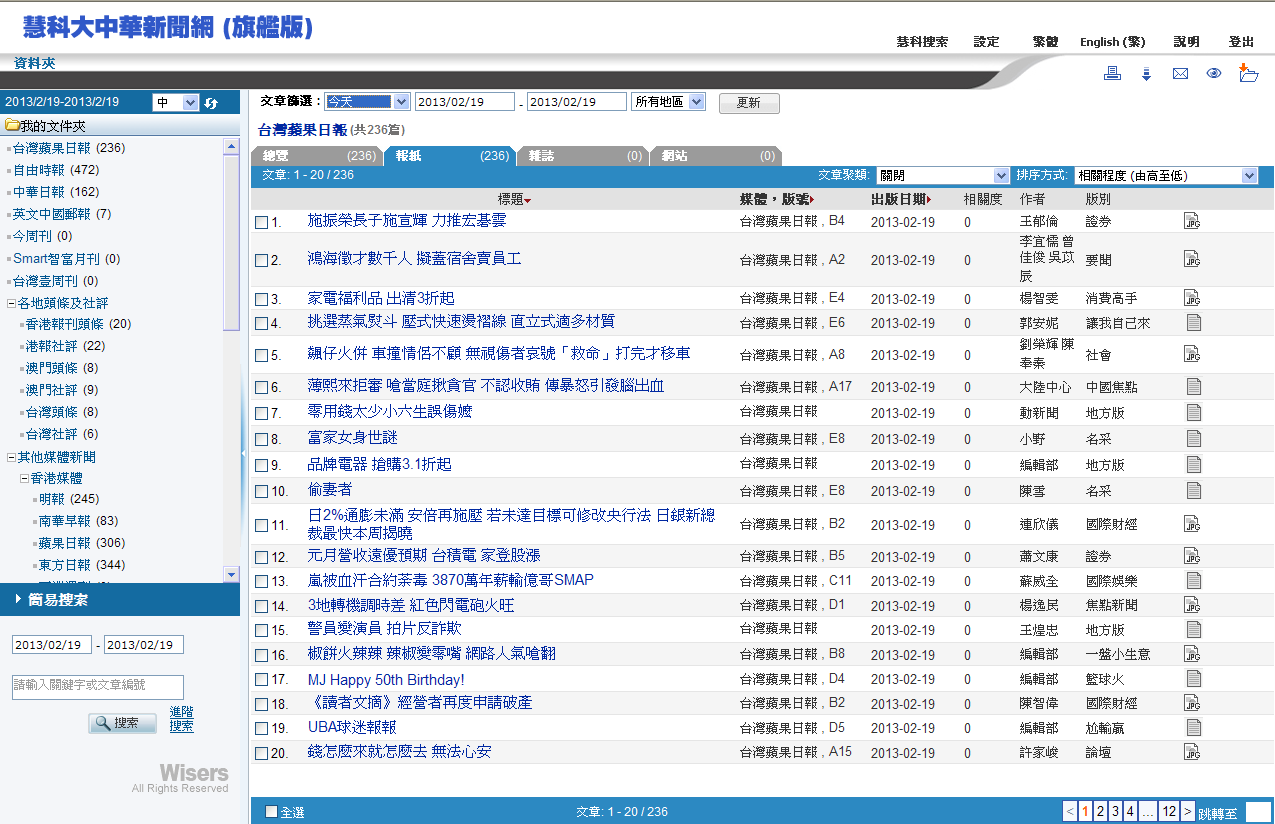 可依日期、地區設定範圍做瀏覽
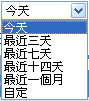 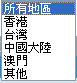 WiseNews瀏覽新聞 操作說明
簡易搜尋
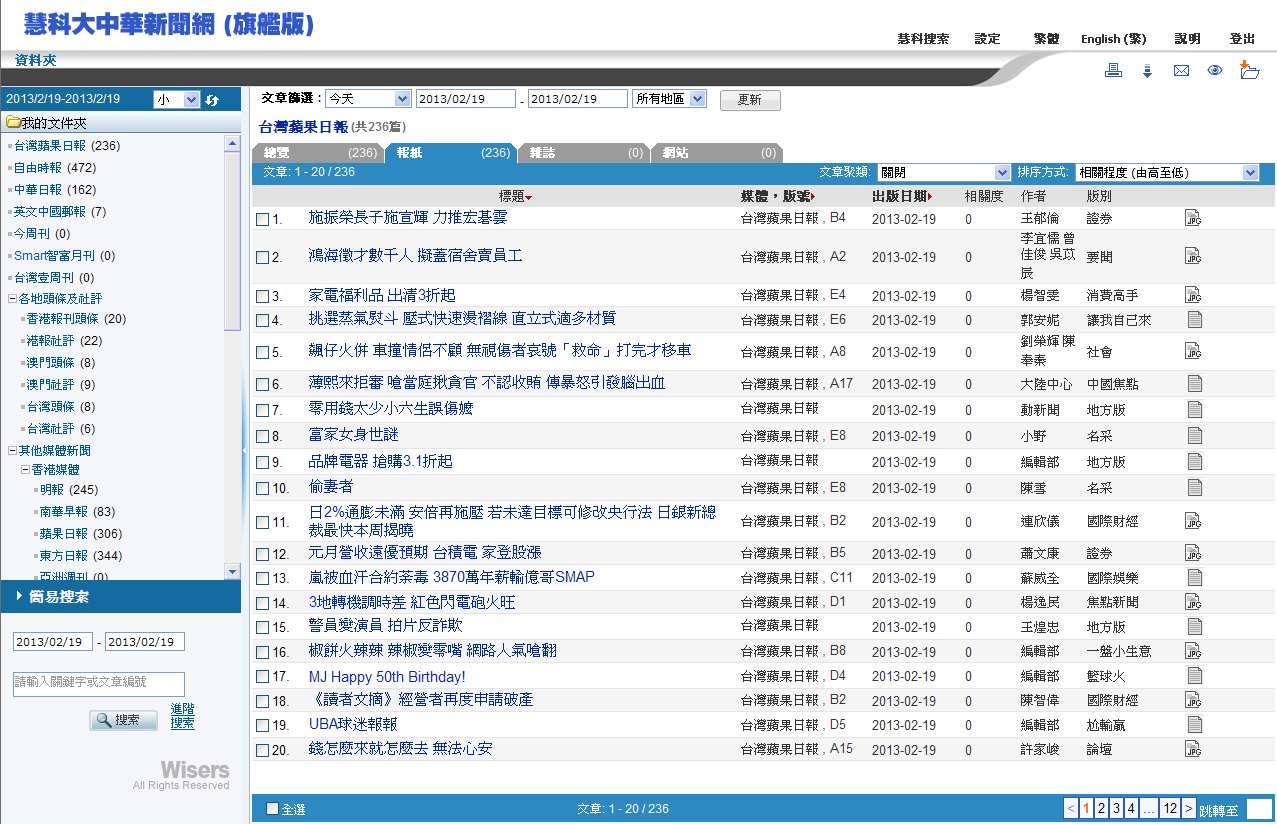 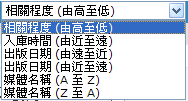 2
可自行選擇文章排序之方式
1
簡易搜尋：
可依關鍵字及設定時間在媒體新聞及專題新聞內進行搜索
WiseNews瀏覽新聞 操作說明
進階搜尋
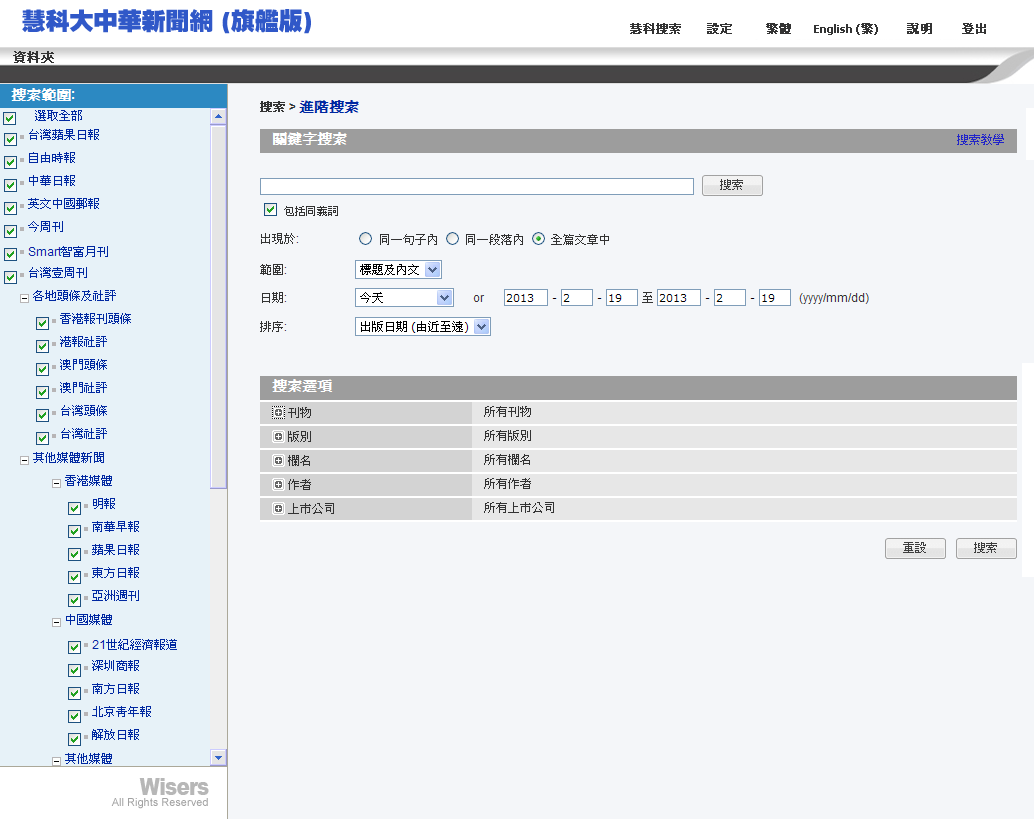 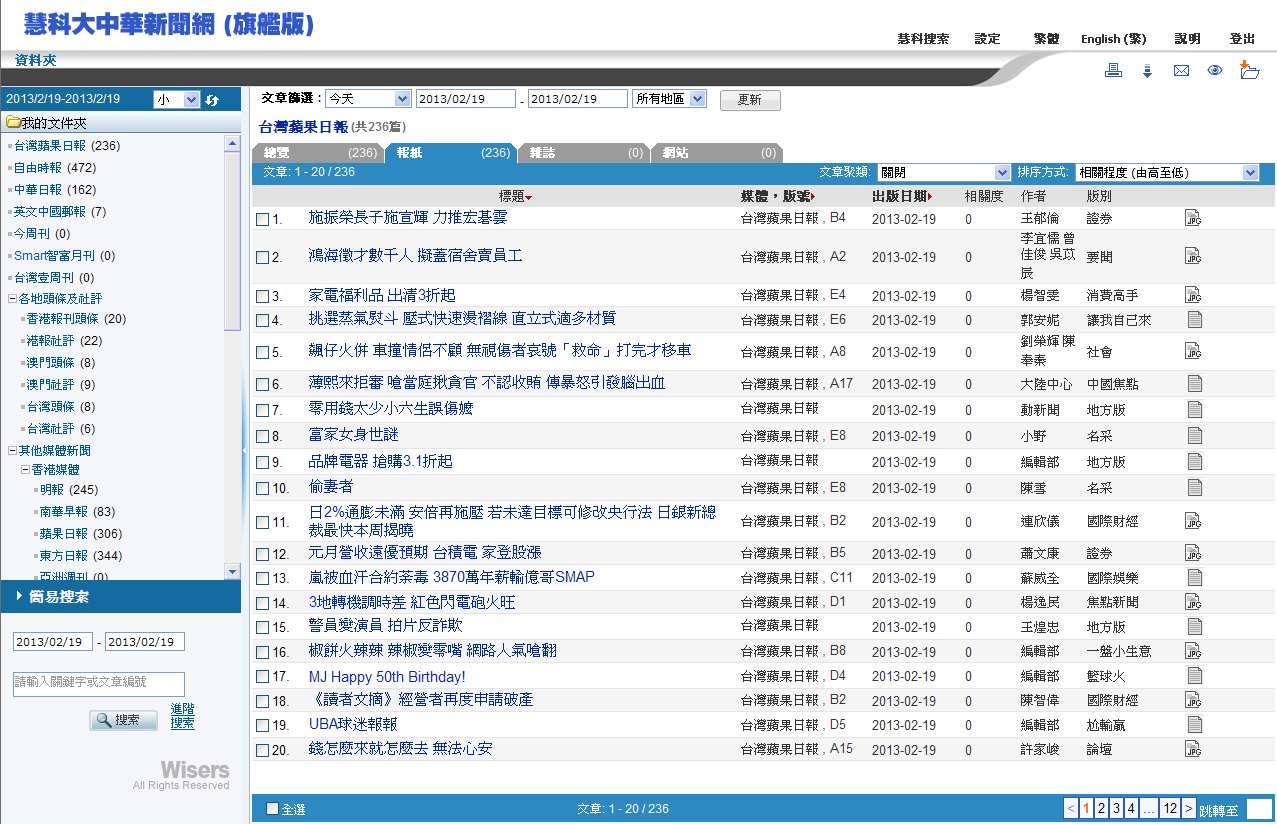 可選擇關鍵字的範圍、日期及排序方式
可依刊物作為搜尋選項
可依版別作為搜尋選項
可依欄名作為搜尋選項
可依上市公司作為搜尋選項
可依作者作為搜尋選項
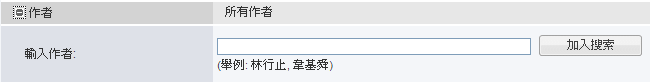 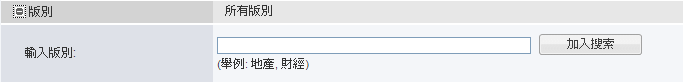 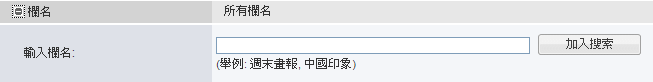 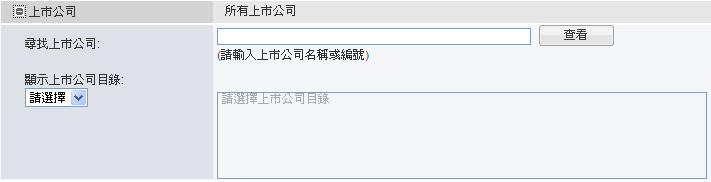 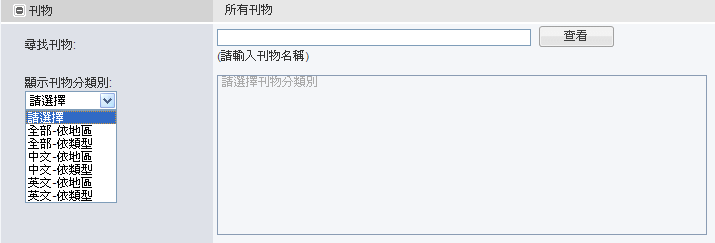 可選擇搜尋的內容範圍
WiseNews瀏覽新聞 操作說明
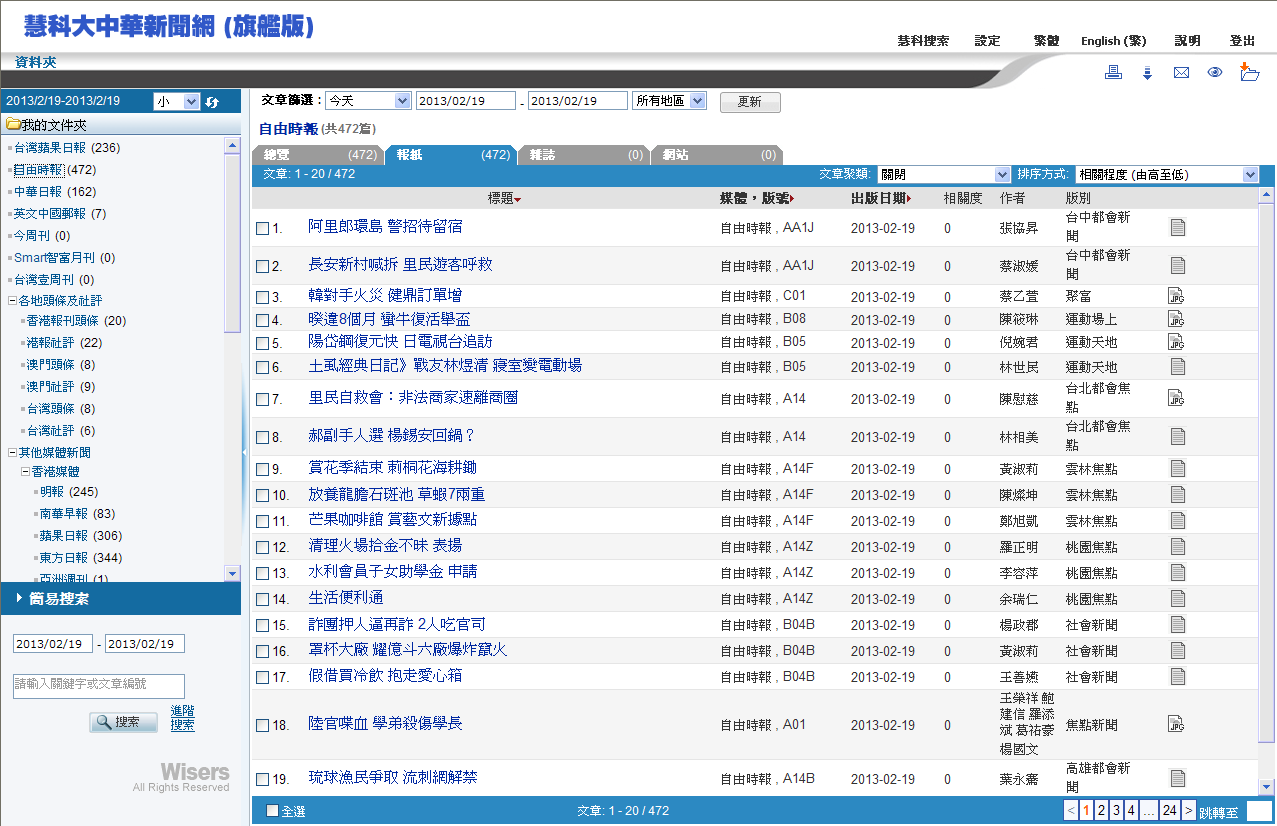 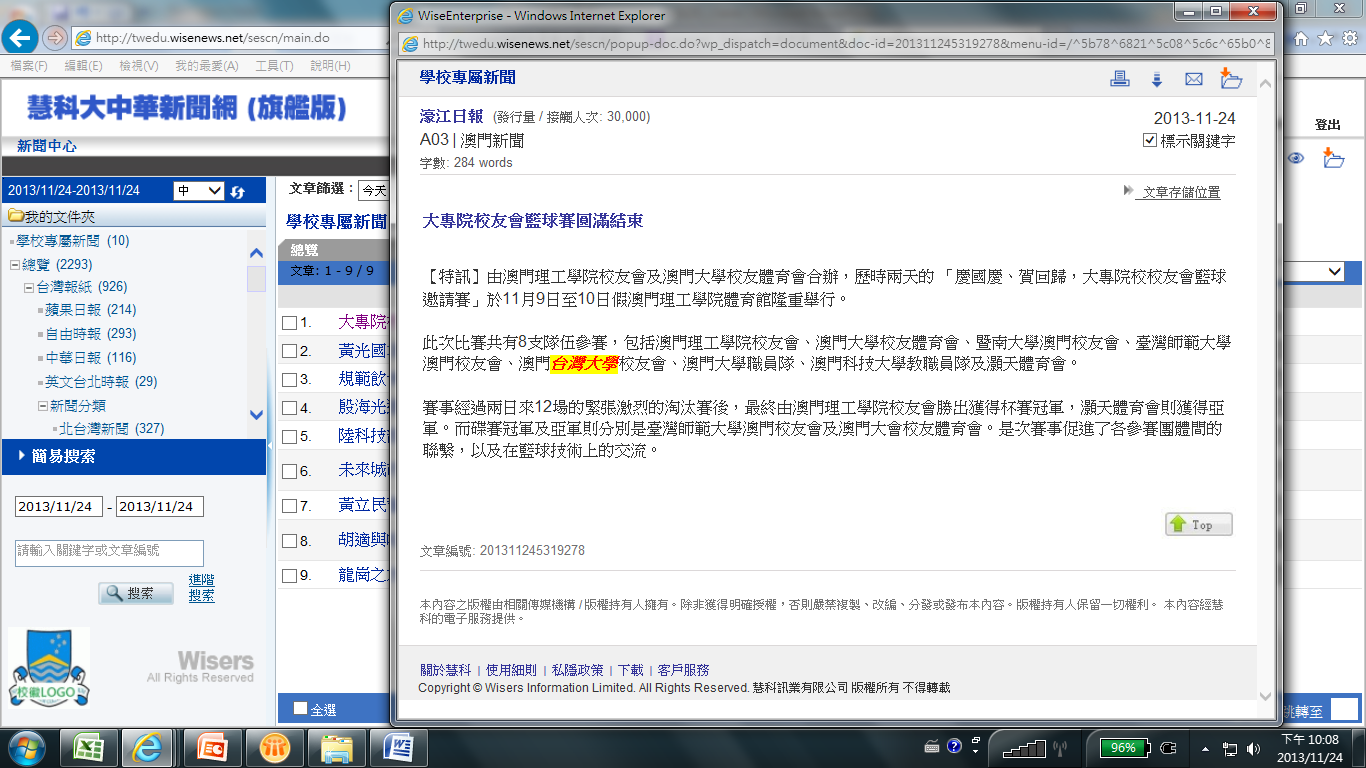 1
3
點選媒體新聞 → 自由時報
可選擇欲輸出方式
(列印、下載、Email)
4
點選文章標題可進行檢視全文
2
可勾選欲輸出文章
2014慧科大中華新聞網

Online操作
http://twedu.wisenews.net
帳號 ipaccess
密碼 ipaccess
Task:找到本則新聞
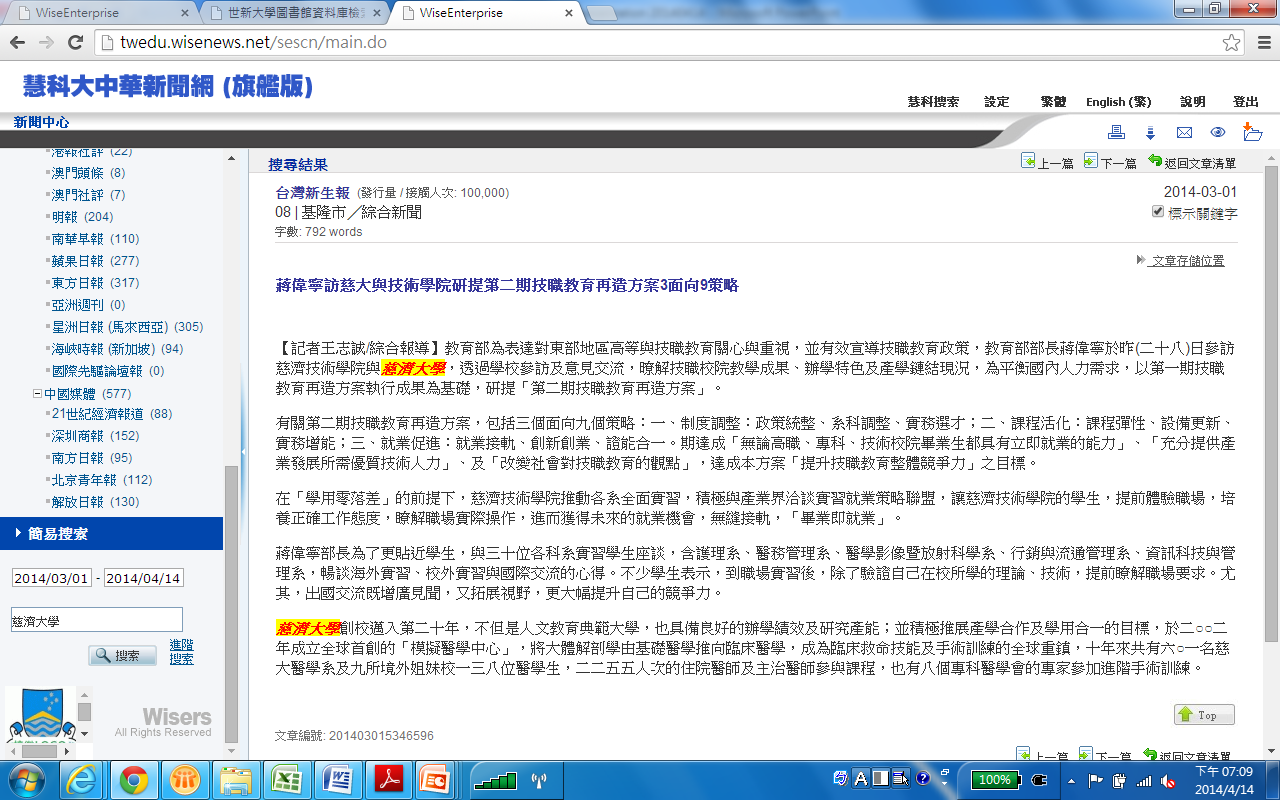 平台切換
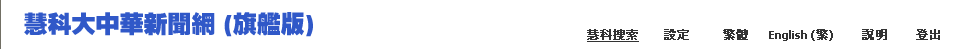 由此進入慧科搜尋
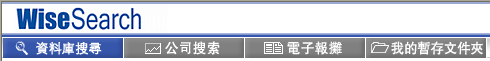 WiseSearch新聞搜尋 — 搜尋
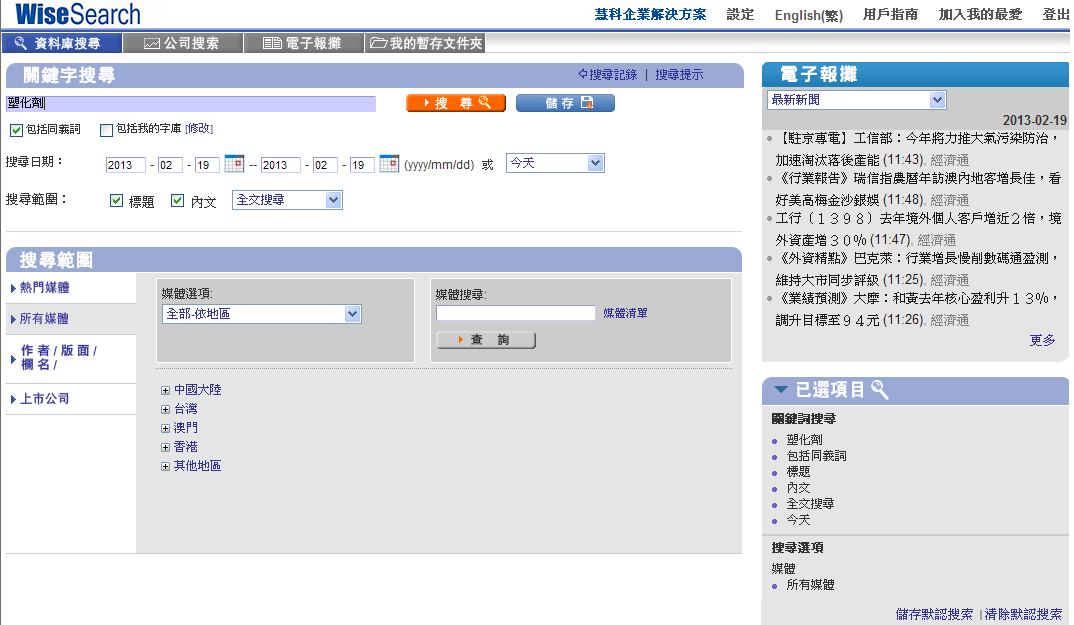 1
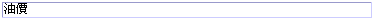 在搜尋欄位輸入關鍵字，例如「油價」
2
a. 選擇「搜尋範圍」可以只搜尋標題內文等選項
b. 選擇「搜尋日期」檢索欲查詢之日期範圍
3
可依熱門媒體、所有媒體、
作者/版面/欄名、上市公司限制搜尋範圍
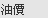 所設定的選項將會顯示在「已選項目」的欄位內
[Speaker Notes: 要如何知道「包含同義字 」包含甚麼詞彙呢?
1.首先，輸入關鍵詞如：北京奧運
2.按「搜尋」
3.就會出現搜尋結果的頁面，在左上角會看到　關鍵字：北京奧運　同義詞
4.點選 「同義詞」就會跳出所有系統預設北京奧運的同義詞彙。]
WiseSearch新聞搜尋 — 閱讀
檢索結果-搜索項目
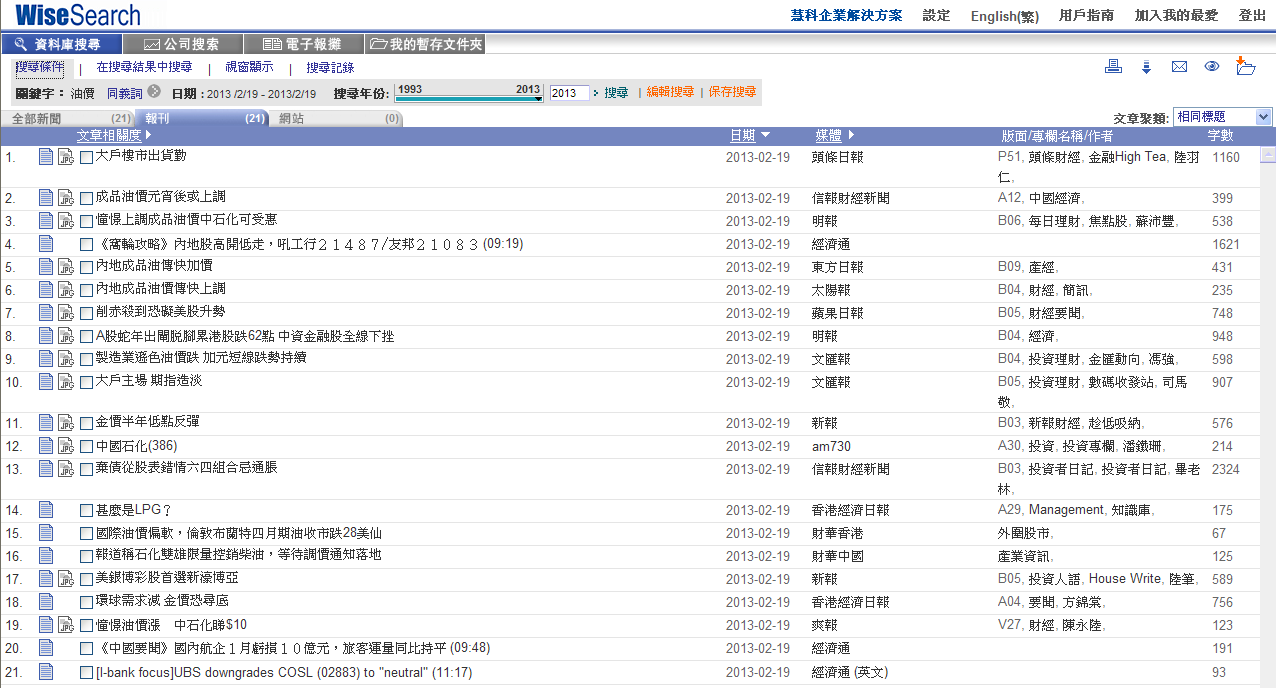 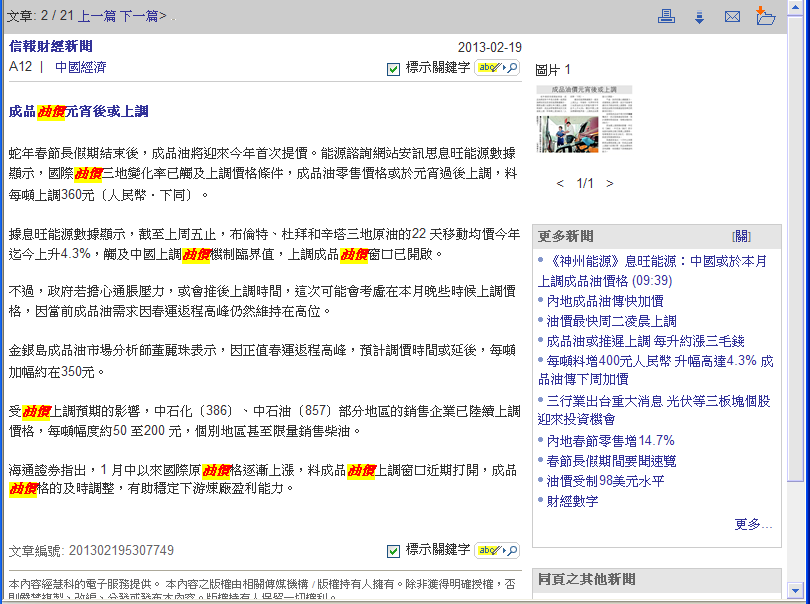 點選文章標題即可閱讀
WiseSearch新聞搜尋 — 再搜尋
檢索結果-在結果中搜尋
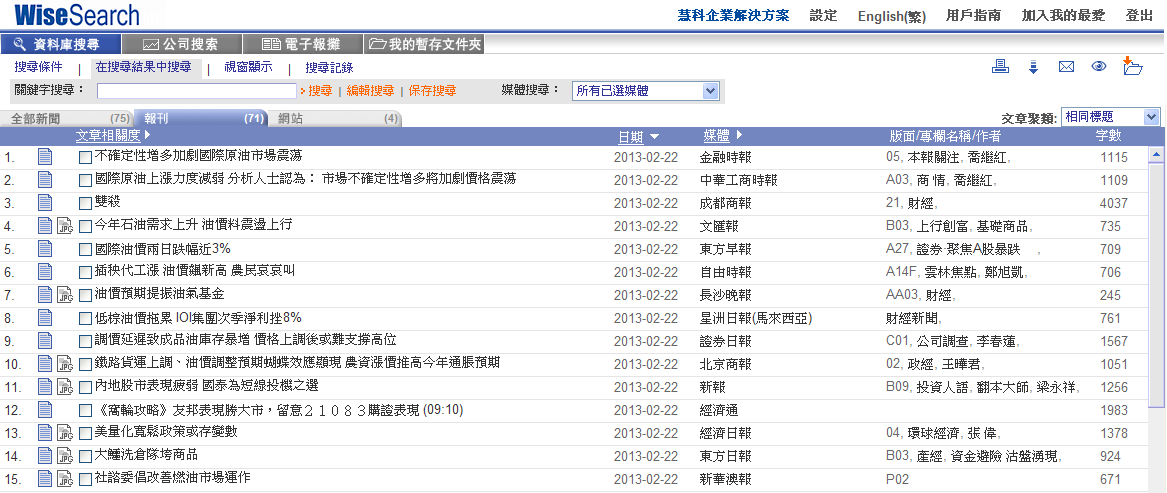 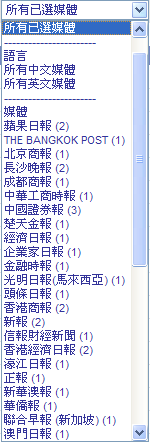 在搜尋結果中搜尋
可再輸入關鍵詞，或點選媒體搜索
直接瀏覽所選擇的媒體
WiseSearch新聞搜尋 — 顯示
檢索結果-顯示選項
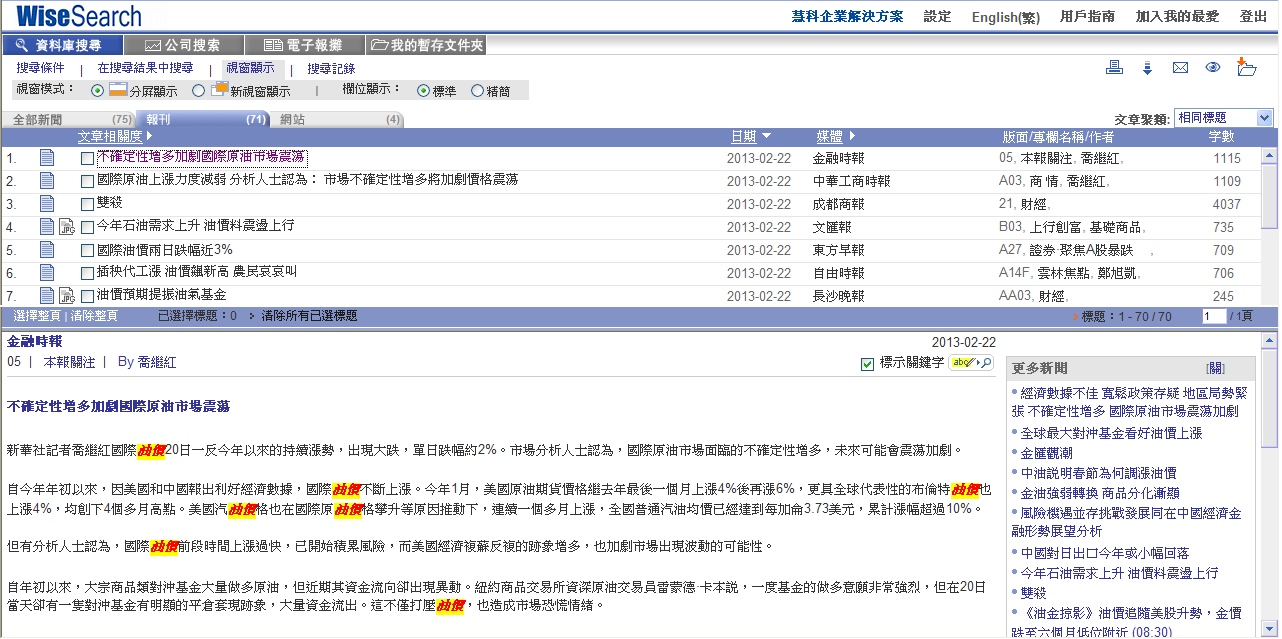 在顯示檢索結果時，可以選擇分屏顯示或新視窗顯示 
分屏顯示表示頁面視窗分上下部分，
上部分為新聞標題，下部分為新聞的全文瀏覽。
WiseSearch新聞搜尋 — 檔案
輸出功能
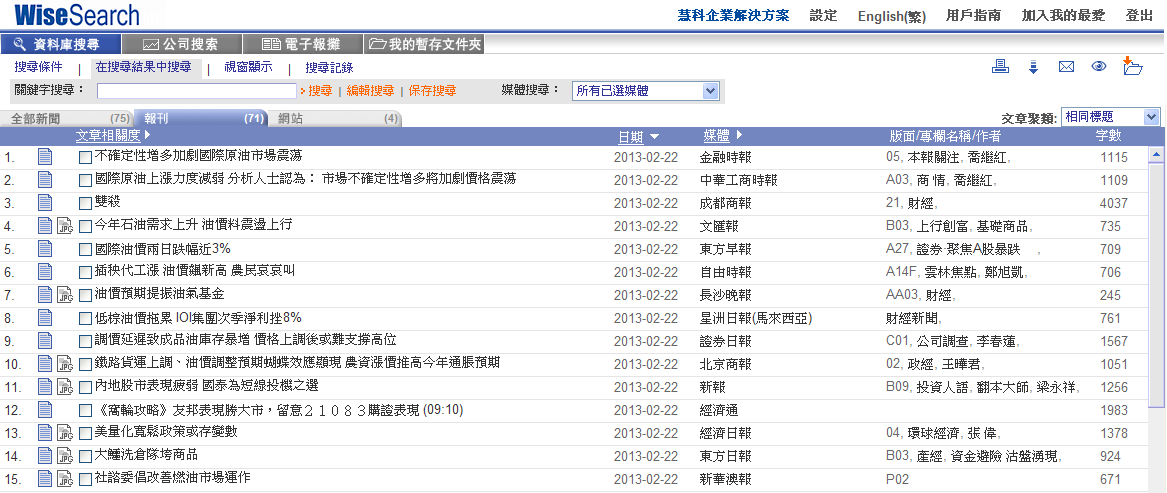 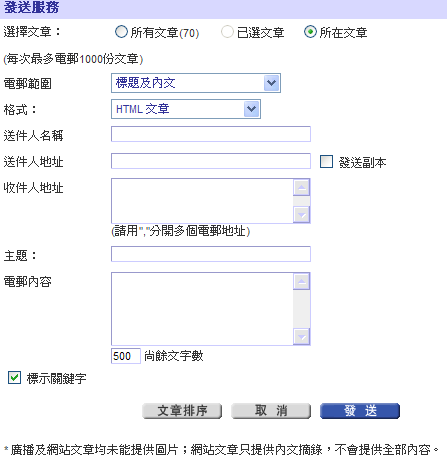 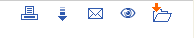 列印
下載
電郵
瀏覽
加入我的暫存文件夾
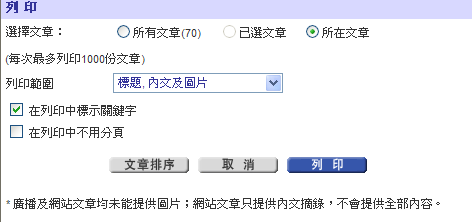 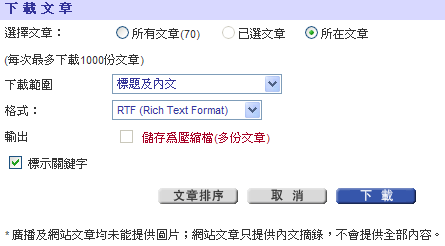 勾選欲輸出的新聞
2014慧科大中華新聞網 與其他平台比較
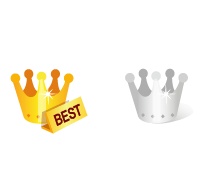 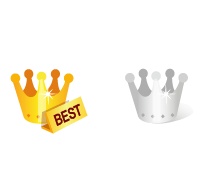 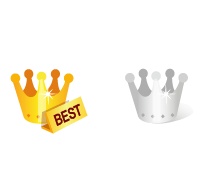 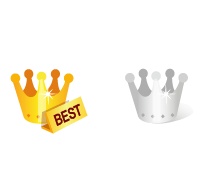 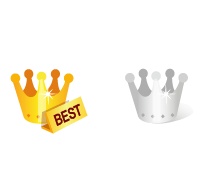 2014慧科大中華新聞網
是您首選的資料搜集工具！
大中華最大新聞媒體資料庫，涵蓋區域最廣，一次滿足全校需求
一個價格，兩個平台，800多個媒體資料庫，效益最大
科技暨管理相關科系、財經,民生科系的資料來源、
研究所論文的資料來源,專業可靠
2014慧科大中華新聞網

Online操作
http://twedu.wisenews.net
帳號 ipaccess
密碼 ipaccess
Task:

搜尋五篇與貴校相關新聞，使用email功能
2015 改版說明
New
資料夾重新規劃
將依照地區性，將每日最重要新聞資訊送上
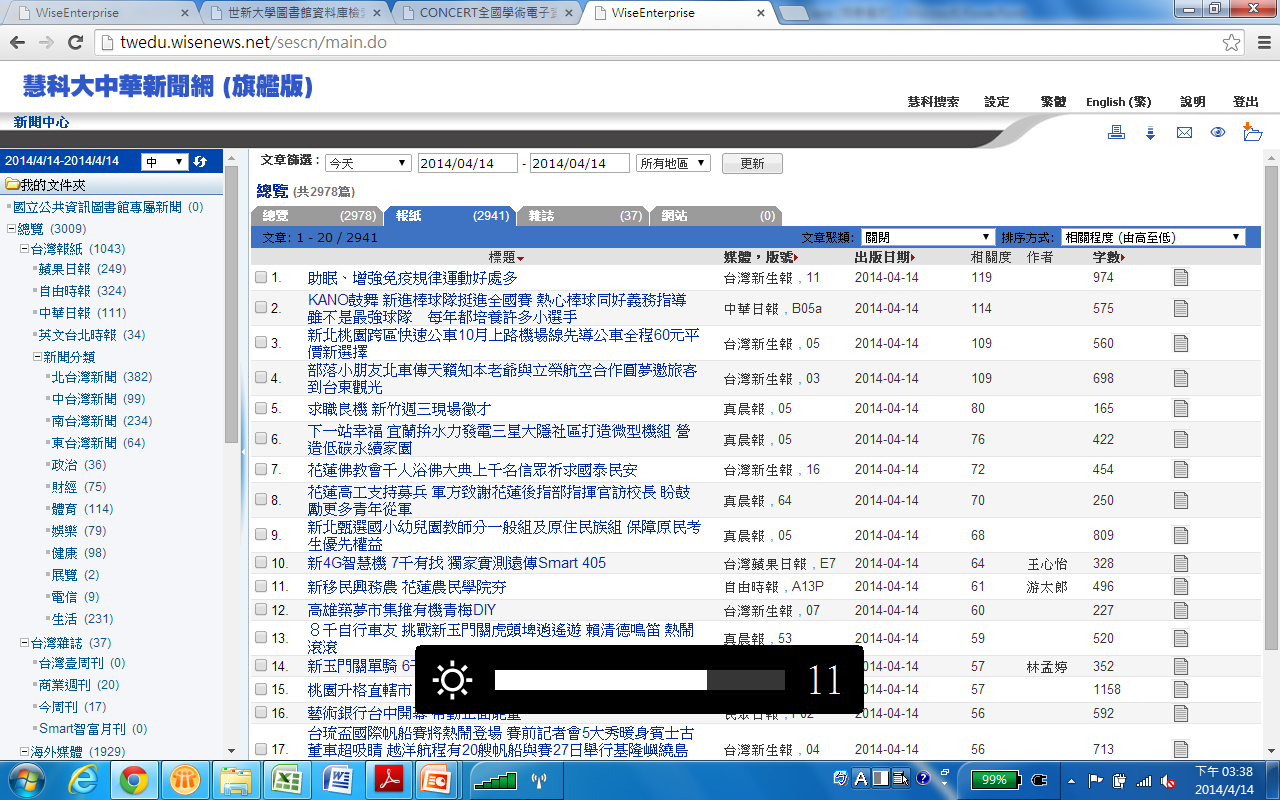 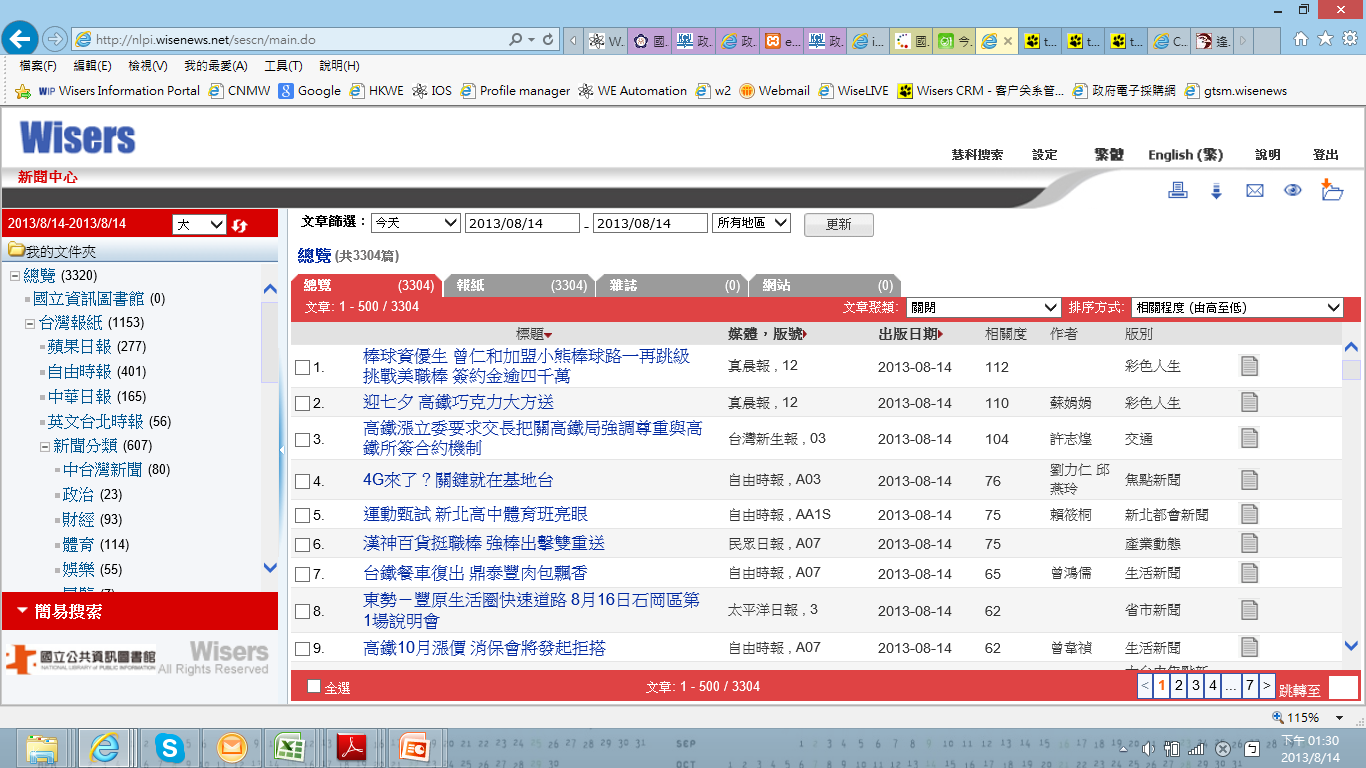 2015 改版說明
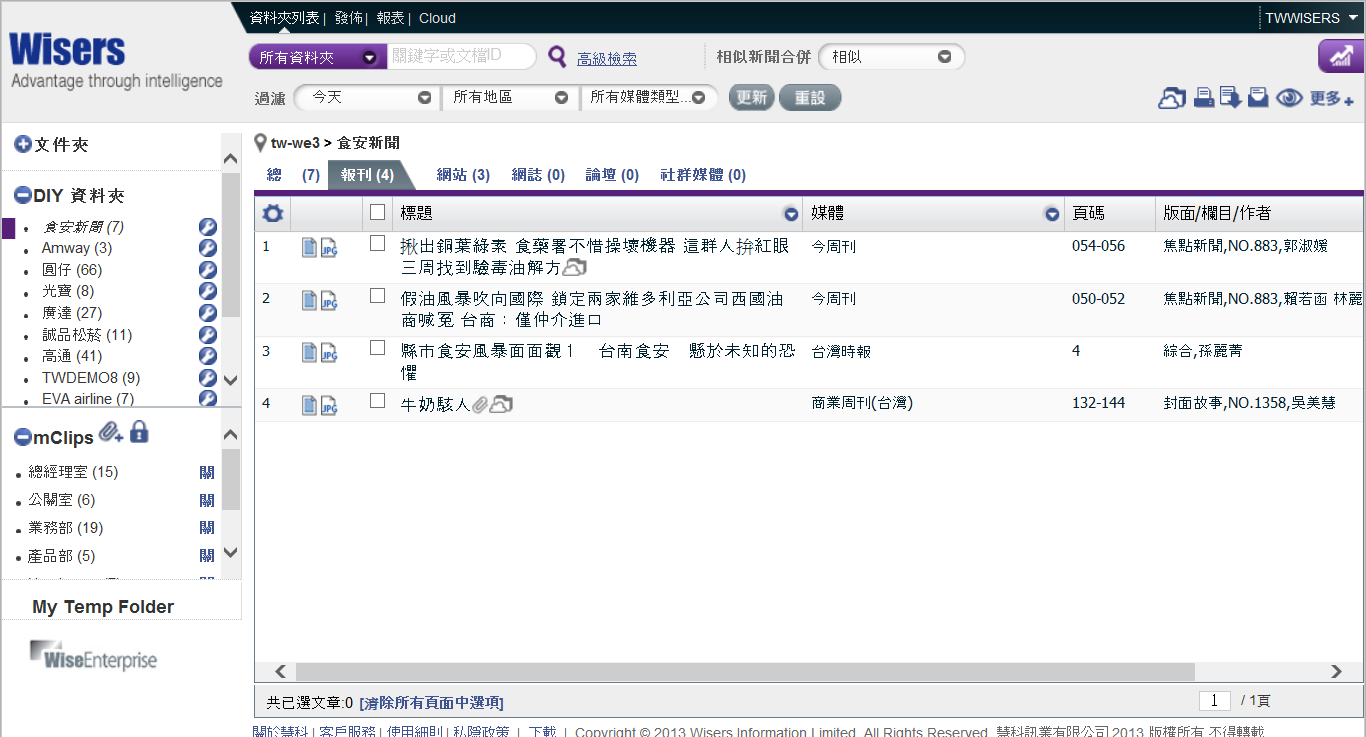 New
全新介面‧貼近使用
全新篩選工具列，操作更人性化
下載及瀏覽功能
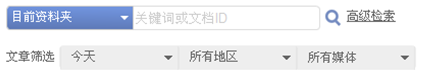 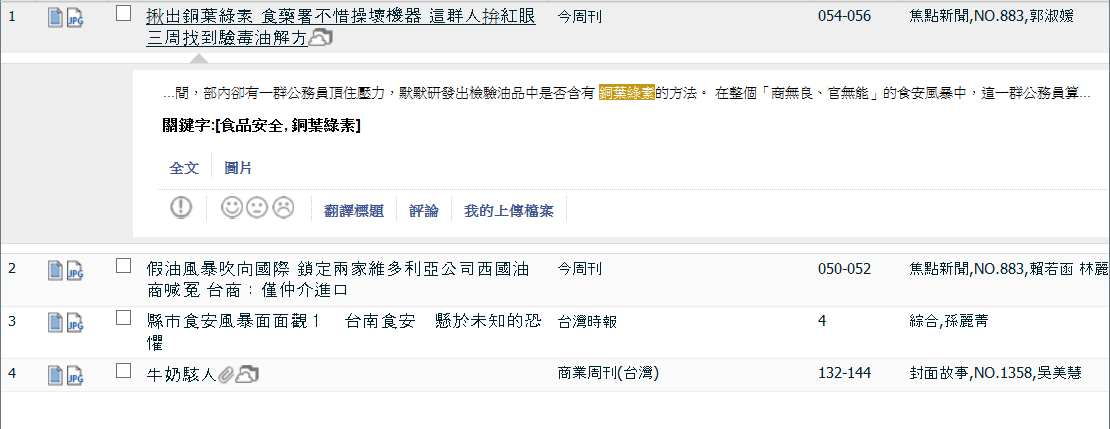 自動預覽功能
新聞正負評功能
2015 改版說明
New
全新媒體清單持續更新中
每日更新- 
內容最強大的Wise Search資料庫
New
Q & A
聯絡：     黃君琪（業務經理）
電話： 	(886) 2 2325 6488#806 
傳真：	(886) 2 2325 6481
電郵：	clairehuang@wisers.com
網頁：	www.wisers.com 


香港．澳門．北京．南京．上海．深圳．台北
慧科訊業有限公司  2013．版權所有　翻印必究